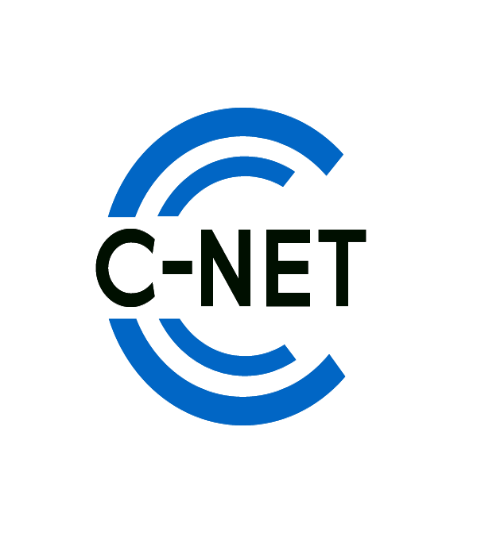 Presentation to the
Ferguson Township 
Board of Supervisors
May 2, 2023
2022 Ferguson Township    Programming Usage
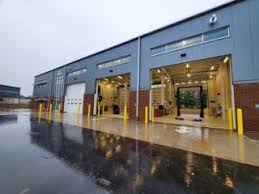 24 Board of Supervisors Meetings
16 Planning Commission Meetings
  2 Board of Supervisors Budget
         Work Sessions
  2 Spring Creek Watershed Commission
        Meetings


TOTAL of 44 Programs
2022 Ferguson Township               Messaging Usage
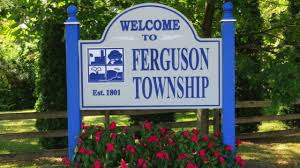 83 Bulletin Board Messages 
        
Messages are used to advertise meeting agendas, job announcements, ABC vacancies, etc. 

Bulletin Board messages are valued as 1/10th of a program

83 Bulletin Board messages = 8.3 “programs”
2022 Ferguson Township               Programming
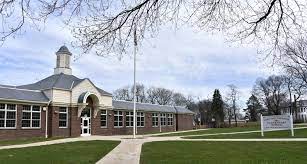 44     Programs
 +  8.3  Bulletin Board Messages 
   52.3 Total Programs in 2021

Ferguson Township sponsored 9.7% of all programming by C-NET members in 2022.

Ferguson Township sponsored 9.5% of all programming by C-NET members in 2021
Ferguson Township Programming2018 - 2022
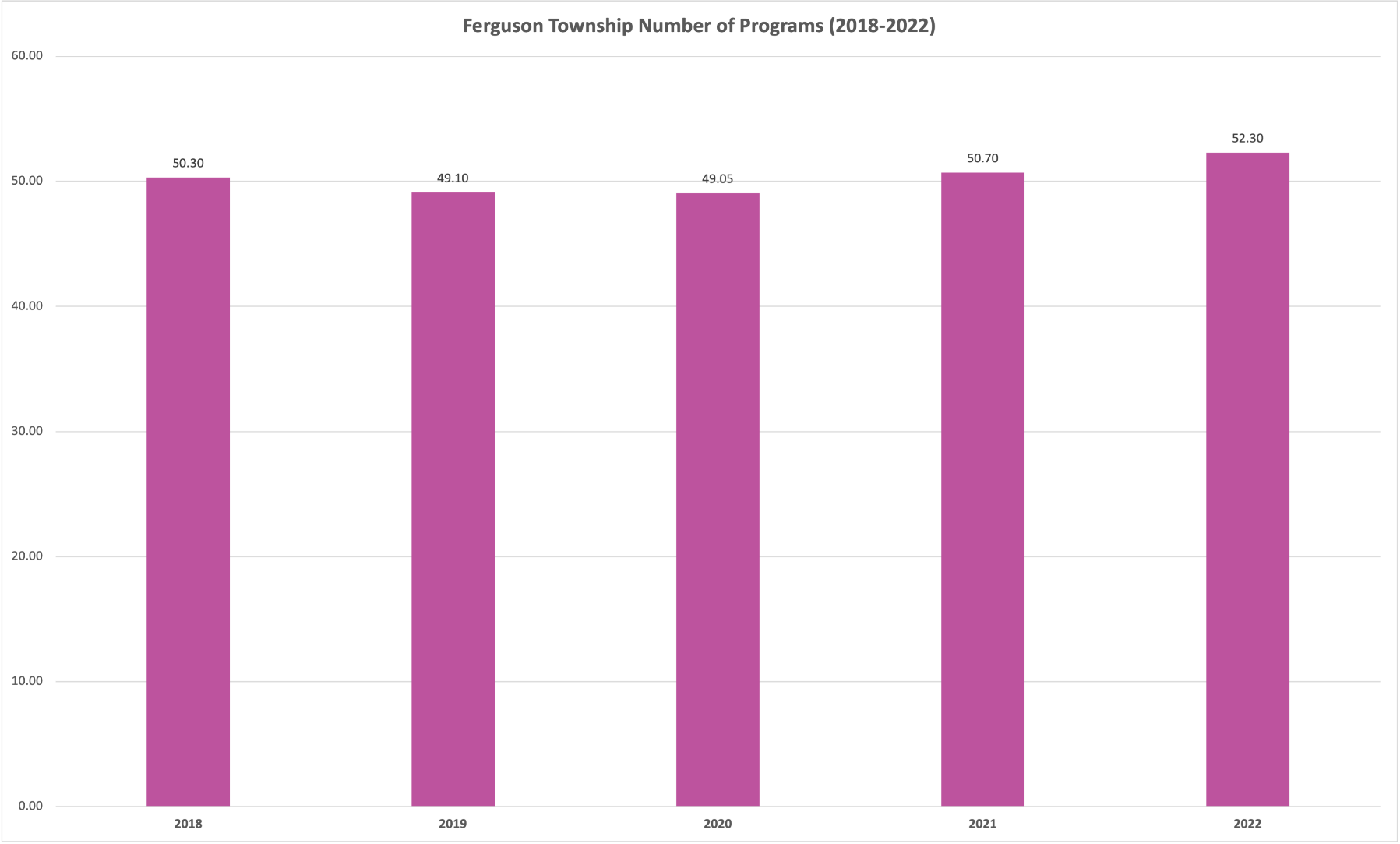 [Speaker Notes: 2005 – 591 programs
2006 saw an increase of 99 programs (approximately 17%)]
Ferguson Township                Programming                 2018 - 2022
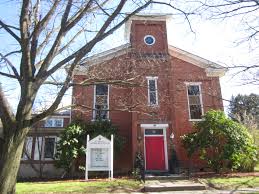 C-NET’s Funding Formula is based upon a 5-year rolling average – Programming in 2018 – 2022 will determine the Township’s 2024 C-NET “dues” 

Ferguson Township sponsored 9.9% of all programming by all C-NET members in
     2018 – 2022

Percentage of programming sponsored in 2017 - 2021 = 9.04%
2022 C-NET                   Highlights
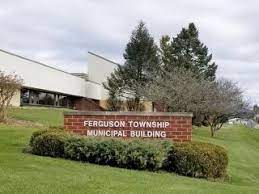 501 Programs produced by C-NET staff in 2022

New Cable Franchises negotiated between Shentel and
       Ferguson Township and State College Borough
Franchises with Patton Township, College Township and Harris Township completed in 2023
Franchises with Ferguson Township and State College
    Borough includes $5,000 per year in capital funding for
    C-NET

Agreement finalized with Penn State in April of 2022 
        which establishes an annual minimum contribution to
        C-NET from the University ($6,000 annual minimum)

Significant staff turnover in August 2022, resulting in a
        change in 2 out of 4 full-time positions (both positions were
        filled by promoting from within)
All C-NET Member Programming 2018 - 2022
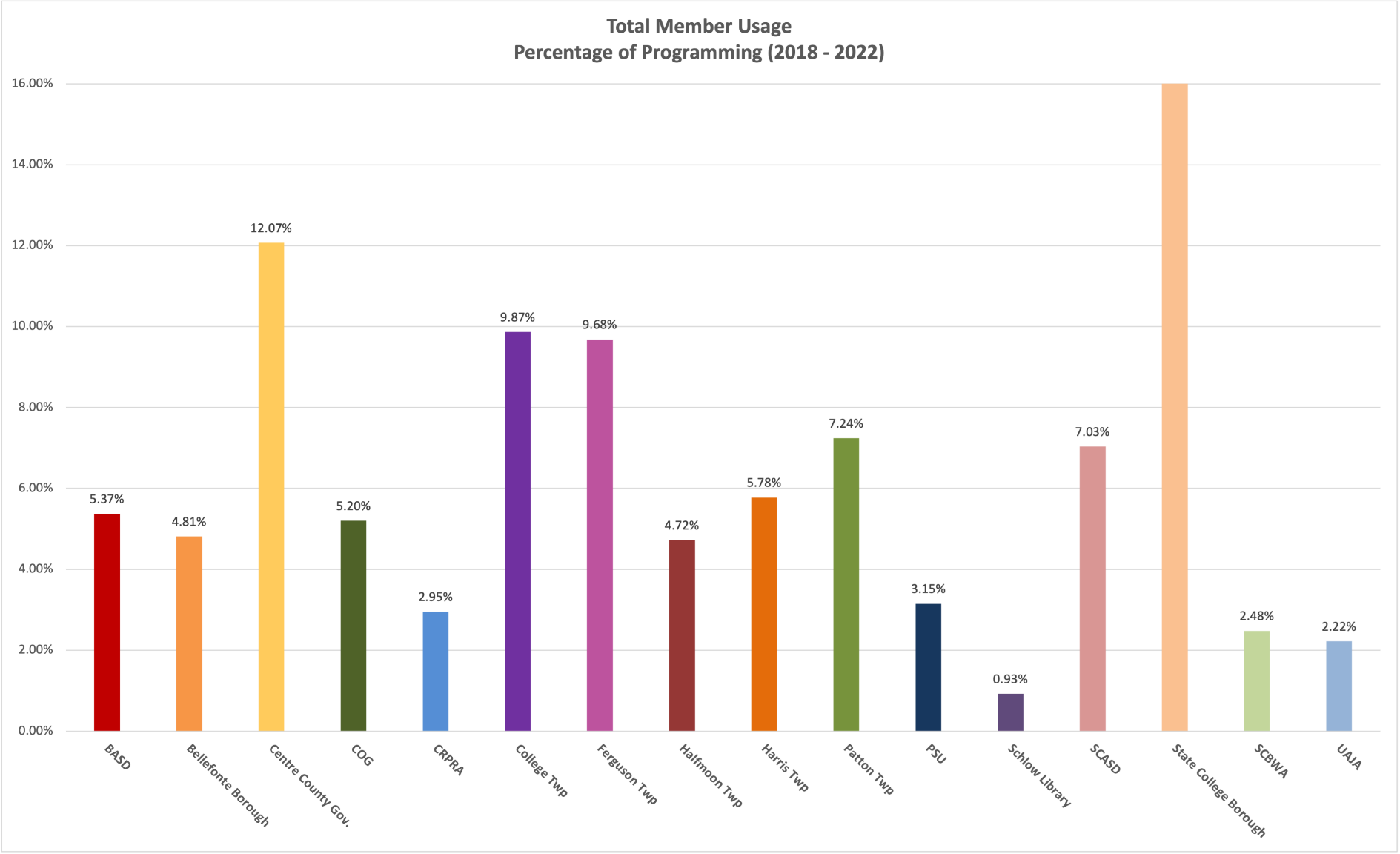 [Speaker Notes: 2005 – 591 programs
2006 saw an increase of 99 programs (approximately 17%)]
Online Programming          Average # of Views
** Keep in mind these are only online views – 
cable television viewing data is not available
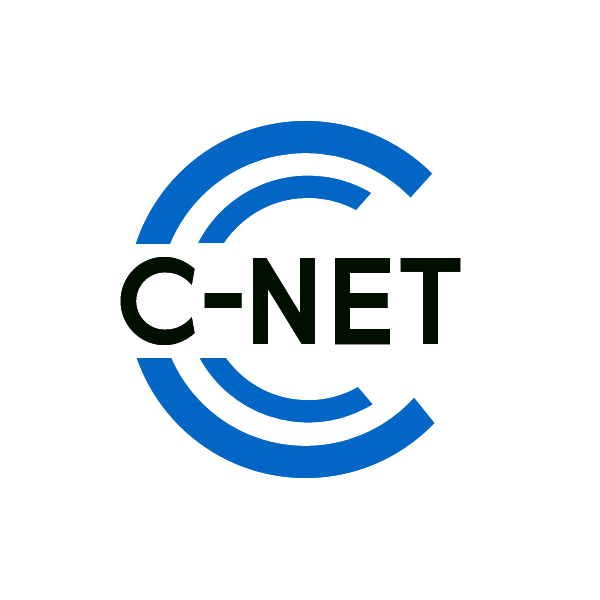 Franchise Basics
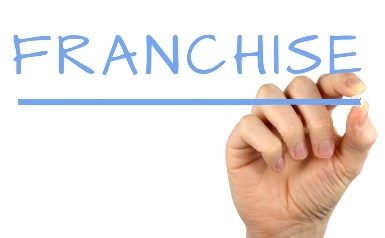 Ferguson Township Franchise with Comcast
Franchise was negotiated between Comcast and the 8 municipalities of the Centre Area Cable Consortium
All 8 municipalities have an identical franchise with Comcast
Franchise agreement provides for 
Franchise fees to Ferguson Township are equal to 5% of Comcast gross revenue within the Township ($250,421 in 2021 / $253,770.06 in 2022 / increase of 1.3%)
A subscriber pass-through of approximately 32 cents per subscriber per month for C-NET capital needs
Continued access to the Comcast Digital Guide
    to display C-NET programming on the Guide
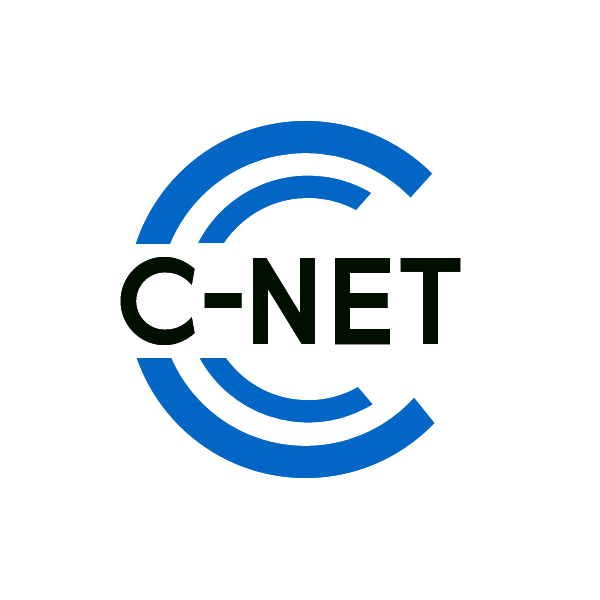 Franchise Basics
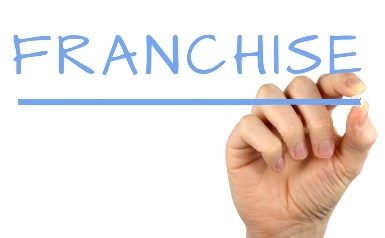 Ferguson Township Franchise with Shentel
Franchise was negotiated between Shentel, Ferguson Township, and State College Borough
The two franchises are identical
Franchise agreement provides for 
Franchise fees to Ferguson Township are equal to 5% of gross revenue within the Township (No customers anticipated until perhaps 2024)
A lump sum capital grant to C-NET of $5,000 annually.  Once subscriber pass-through revenue exceeds $5,000, the capital grant will change over to a subscriber pass-through. 
Continued access to the Comcast Digital Guide
    to display C-NET programming on the Guide
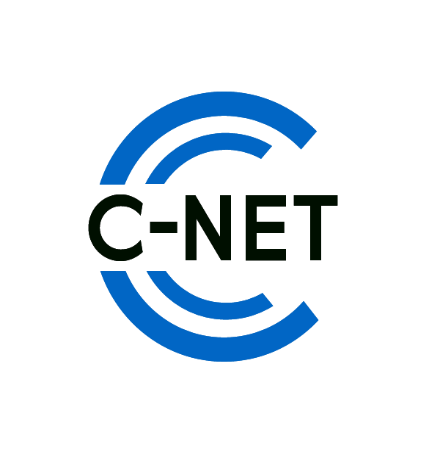 How and Where              to Watch
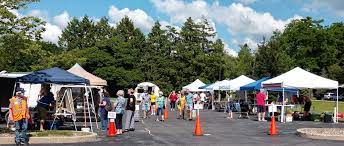 C-NET Channel 7
 Tuesday night Board of Supervisors’ meetings are 
     televised at the following times:
LIVE Tuesday at 7:00 pm
Thursday at 9:00 am
Friday at 6:00 am
Saturday at 12:00 am

Board of Supervisors’ meetings are Streamed LIVE on YouTube (CNETCentreCounty)

Planning Commission meetings are televised at the same times on alternate weeks
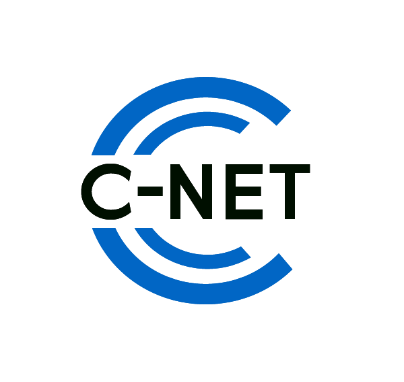 How and Where                 to Watch
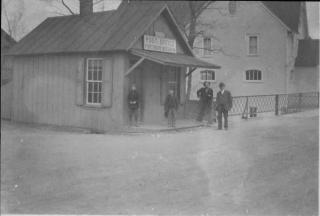 C-NET1.org
 ALL C-NET programs are available to view Online, OnDemand at cnet1.org.

Meetings are generally online within 48 hours of recording, often sooner
Meetings are “chaptered” by agenda items
Meetings remain available online for a minimum of 12 months
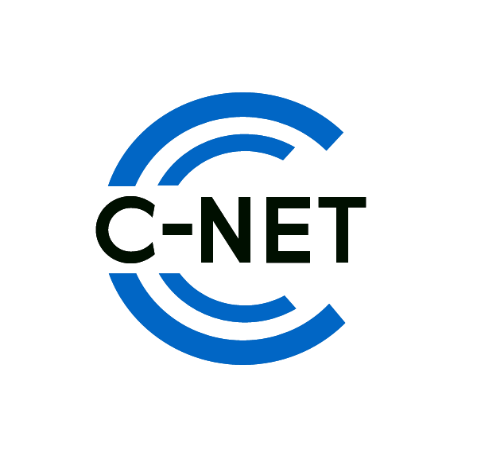 How and Where                to Watch
Roku 	      Set-Top Box or Streaming Stick		


		      Set-Top Box



		       Streaming Stick
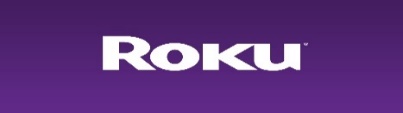 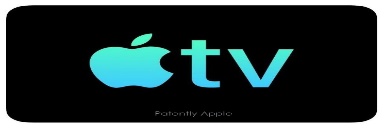 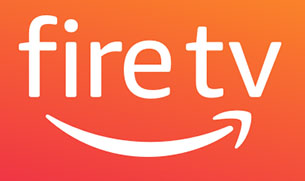 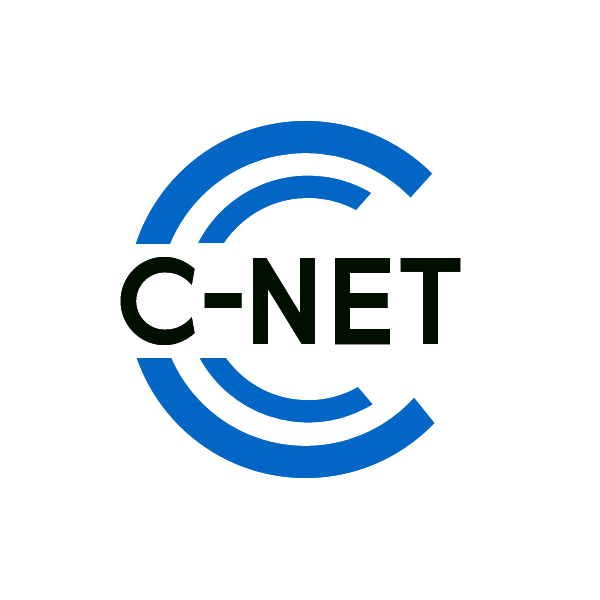 Help Us Help You
Avoid leaning back too far away from your mic
Make sure that your microphone is directly in line with your mouth
Insist that all presenters and speakers come to and remain at the podium to speak
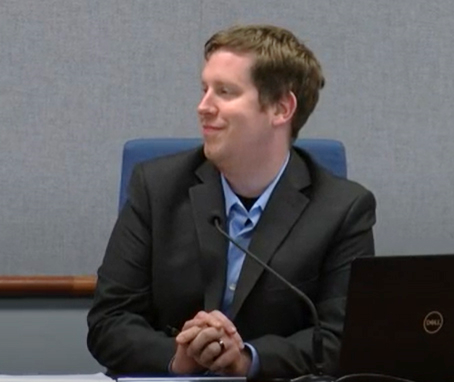 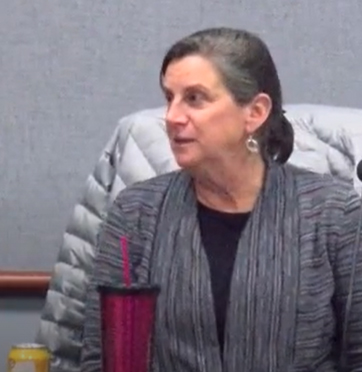 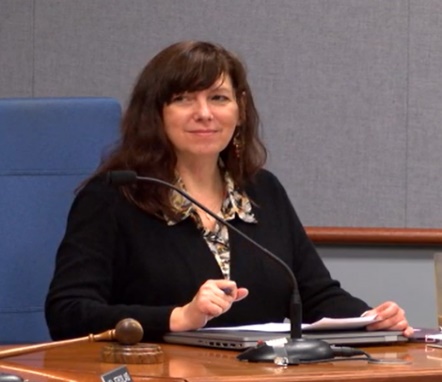 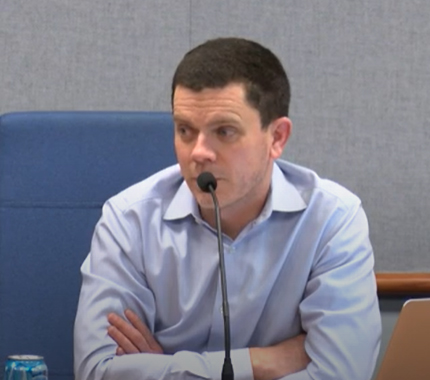 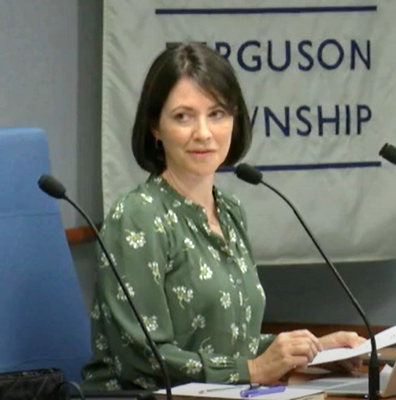 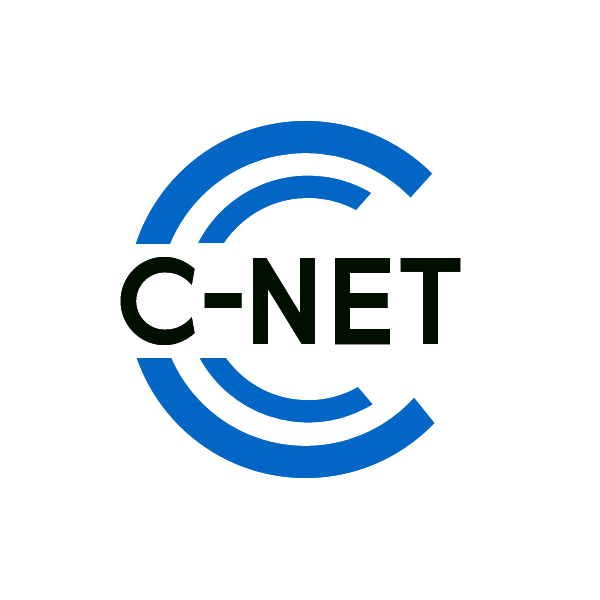 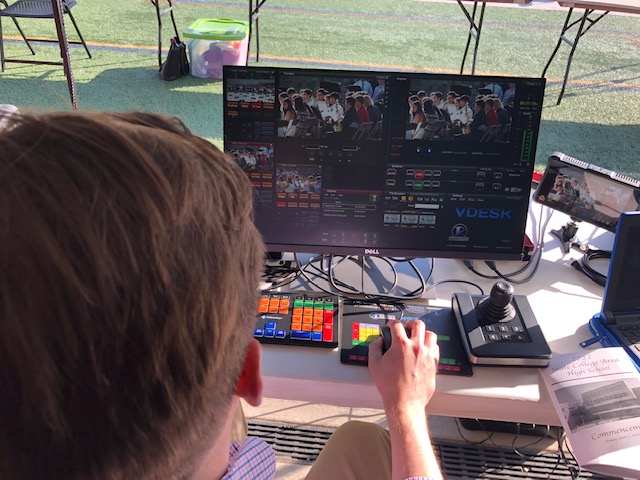 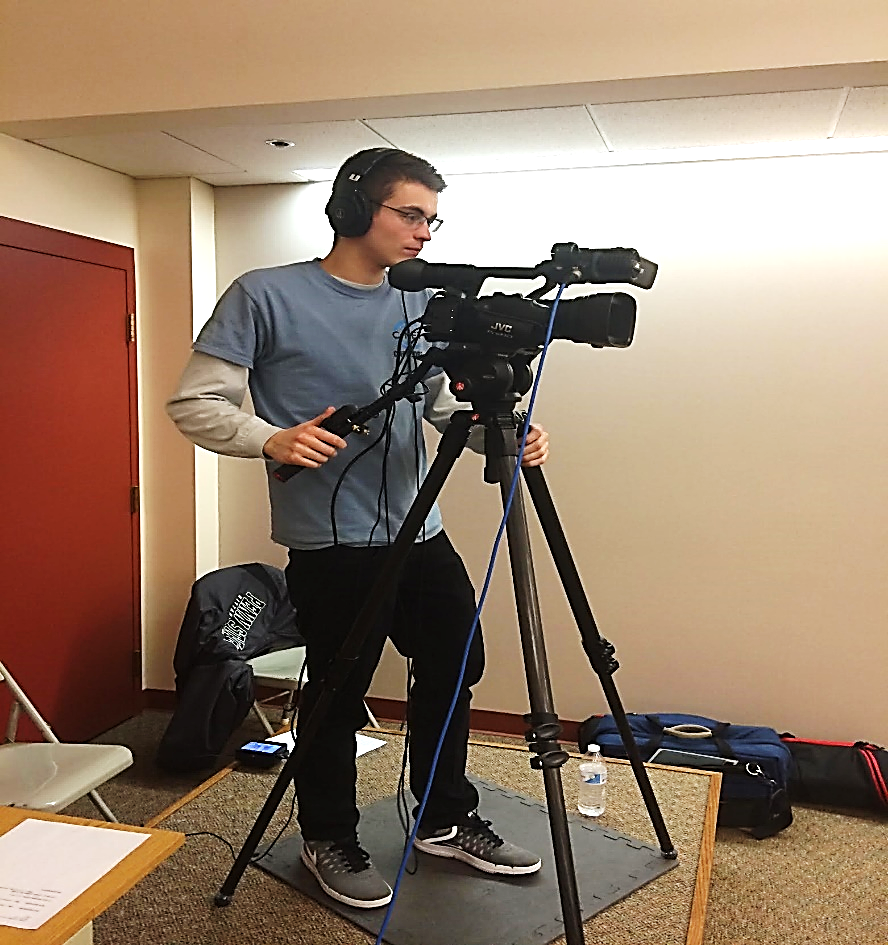 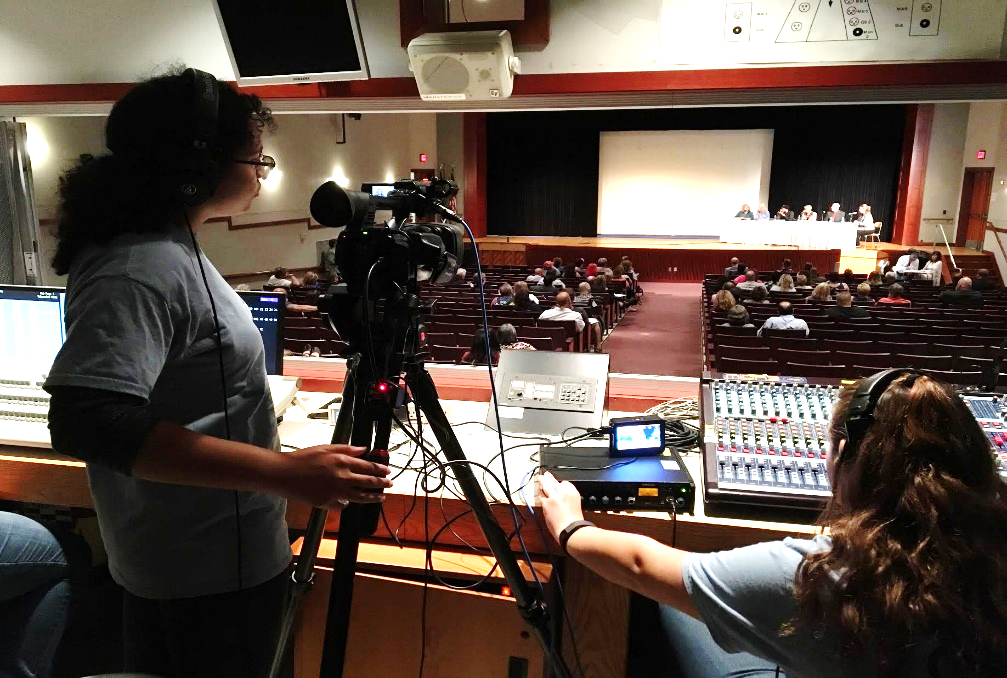